The Right Arm, pt. 4 ‘Exercise’
The Forgotten Health Habit
“Know ye not that they which run in a race run all, but one receiveth the prize? So run, that ye may obtain. And every man that striveth for the mastery is temperate in all things. Now they do it to obtain a corruptible crown; but we an incorruptible. I therefore so run, not as uncertainly; so fight I, not as one that beateth the air: But I keep under my body, and bring it into subjection: lest that by any means, when I have preached to others, I myself should be a castaway.”  1 Corinthians 9:24-27
What Exercise Does to the mind!
Increases stress resilience
Studies on mice have shown that exercise reorganizes the brain so that it is more resistant to stress. (Schoenfeld et al., 2013).
It does this by stopping the neurons firing in the regions of the brain thought to be important in the stress response (the ventral hippocampus).
Reduces anxiety

Exercise has a relatively long-lasting protective effect against anxiety (Smith, 2013).
3. Almost any type of exercise that gets your heart working reduces the risk of dementia.

A review of 130 different studies found that exercise helped prevent dementia and mild cognitive impairment among participants (Ahlskog et al., 2011). Regular exercise in midlife was associated with lower levels of cognitive problems.
4. Escape a bad mood. If you want to raise your energy levels, reduce tension and boost mood, you can talk to your friends or listen to some music. But most agree that for the difficult job of transforming a bad mood into a good one, exercise is the most effective method (Thayer et al., 1994).
5. Speed up your mind. Working memory includes what’s in your conscious mind right now and whatever you’re doing with this information.  After 30 minutes exercise, people’s working memory improves. There’s some evidence that accuracy drops a bit, but this is more than made up for by increases in speed (McMorris et al., 2011).
6. Stimulate brain cell growth. Part of the reason that exercise is beneficial in so many different mental areas is that it helps new brain cells to grow. A study on rats has shown that, in response to exercise, the brain regions related to memory and learning grow (Bjørnebekk, 2007).
Daily Activity
"Exercise in the open air for those whose employment has been within doors and sedentary will be beneficial to health..." Ellen G. White, The Adventist Home, p. 502
  "God designed that the living machinery should be in daily activity. For in this activity or motion is its preserving power.... The more we exercise, the better will be the circulation of the blood."—Ellen G. White, Healthful Living, pp. 131-132
    "There is no exercise that can take the place of walking. by it the circulation of the blood is greatly improved. Walking, in all cases where it is possible, is the best remedy for the diseased bodies, because in this, all of the organs of the body are brought into use."—Ellen G. White, Testimonies, Vol. 3, p. 78
Sweat of the Brow
“In the sweat of thy face shalt thou eat bread, till thou return unto the ground; for out of it wast thou taken: for dust thou art, and unto dust shalt thou return.”  Genesis 3:19
"And the Lord God took the man, and put him in the garden of Eden to dress it and to keep it." (Genesis 2:15).
"The time spent in physical exercise is not lost.... A proportionate exercise of all the organs and faculties of the body is essential to the best work of each. When the brain is constantly taxed while the other organs of the living machinery are inactive, there is a loss of strength, physical and mental. The physical system is robbed of its healthful tone, the mind loses its freshness and vigor, and a morbid excitability is the result." Ellen G. White, The Adventist Home, p. 494
Balance!
Safeguard against Disease
"Moderate exercise every day will impart strength to the muscles, which without exercise become flabby and enfeebled."—Ellen G. White, Testimonies, Vol. 2, p. 533

"Exercise will aid in the work of digestion. Take a walk after a meal; but no violent exercise after a full meal."—Ellen G. White, Testimonies, Vol. 2, p. 530

"Morning exercise, walking in the free, invigorating air of heaven, or cultivating flowers, small fruits, and vegetables, is the surest safeguard against colds, coughs, congestion of the brain, inflammation of the liver, the kidneys, and the lungs, and a hundred other diseases."—Ellen G. White, Healthful Living, p. 176-177
Perfect Circulation
“Perfect health depends upon perfect circulation.—Testimonies for the Church 2:531. 
“ The more active the circulation the more free from obstructions and impurities will be the blood. The blood nourishes the body. The health of the body depends upon the healthful circulation of the blood.—The Health Reformer, May 1, 1873.  
 “At every pulsation of the heart, the blood should be propelled to the extremities quickly and easily in order to have health.... The current of human life is struggling to go its accustomed rounds, and should not be hindered in its circuit through the body by the imperfect manner in which women clothe their limbs.—The Health Reformer, May 1, 1872.
"If physical exercise were combined with mental exertion, the blood would be quickened in its circulation, the action of the heart would be more perfect, impure matter would be thrown off, and new life and vigor would be experienced in every part of the body."—Ellen G. White, Counsels on Health, p. 572
Exercise Physically and Spiritually
"Those who thus exercise the Christian graces will grow and will become strong to work for God. They will have a clear spiritual perceptions, a steady growing faith, and an increased power in prayer.... Strength comes by exercise. Activity is the very condition of life. Those who endeavor to maintain a Christian life by passively accepting the blessing that come through the means of grace, and doing nothing for Christ, are simply trying to live by eating without working.... A man who would refuse to exercise his limbs would soon lose all power to use them. Thus the Christian who will not exercise his God-given powers, not only fails to grow up into Christ, but he loses the strength that he already had."—Ellen G. White, Steps to Christ, p. 80
Endorphins
“Want to learn more about exercise and depression? Many studies show that people who exercise regularly benefit with a positive boost in mood and lower rates of depression. What Are the Psychological Benefits of Exercise With Depression? Improved self-esteem is a key psychological benefit of regular physical activity. When you exercise, your body releases chemicals called endorphins. These endorphins interact with the receptors in your brain that reduce your perception of pain. Endorphins also trigger a positive feeling in the body, similar to that of morphine. For example, the feeling that follows a run or workout is often described as "euphoric." That feeling, known as a "runner's high," can be accompanied by a positive and energizing outlook on life.”
Natural Drug!!!!!
Endorphins act as analgesics, which means they diminish the perception of pain. They also act as sedatives. They are manufactured in your brain, spinal cord, and many other parts of your body and are released in response to brain chemicals called neurotransmitters. The neuron receptors endorphins bind to are the same ones that bind some pain medicines. However, unlike with morphine, the activation of these receptors by the body's endorphins does not lead to addiction or dependence.

Regular exercise has been proven to:
• Reduce stress 
•Ward off anxiety and feelings of depression
•Boost self-esteem
•Improve sleep.”  WEB MD
Natural Narcotic!
“Enter endorphins: your own private narcotic. Endorphins are neurotransmitters, chemicals that pass along signals from one neuron to the next. Neurotransmitters play a key role in the function of the central nervous system and can either prompt or suppress the further signaling of nearby neurons.

Endorphins are produced as a response to certain stimuli, especially stress, fear or pain. They originate in various parts of your body -- the pituitary gland, your spinal cord and throughout other parts of your brain and nervous system -- and interact mainly with receptors in cells found in regions of the brain responsible for blocking pain and controlling emotion.

Until recently, much of what we've learned about endorphins has been gained from monitoring endorphins in the human bloodstream and in rats' brains. It wasn't possible to measure endorphin levels in the human brain without harming the subject, so the role of endorphins in the "runner's high" and other periods of euphoria or mood change were still hotly debated. However, new imaging methods allow researchers to study the ebb and flow of endorphins as they interact with human brain cells, verifying their role in the rush that exercise -- and other triggers -- sometimes prompts.

There are at least 20 different kinds of endorphins, and one kind, beta-endorphins, are stronger than morphine and have been shown to play a part in everything from alcoholism to diabetes to aging of the brain.”           ‘ What are endorphins?  by  Tom Scheve
How Often?
How Often Should I Exercise to Ease Depression?
Try to exercise at least 20 to 30 minutes, three times a week. Studies indicate that exercising four or five times a week is even better. Take it easy if you are just beginning. Start exercising for 20 minutes. Then you can build up to 30 minutes.
What Are Some Tips for Getting Started Exercising?
When you first start your exercise program, you should plan a routine that is easy to follow and maintain. When you start feeling comfortable with your routine, then you can start varying your exercise times and activities.
Exercise Your Heart Muscle!
Your heart is a muscle, and it gets stronger and healthier if you lead an active life. It's never too late to start exercising, and you don't have to be an athlete. Even taking a brisk walk for 30 minutes a day can make a big difference.

Once you get going, you'll find it pays off. People who don't exercise are almost twice as likely to get heart disease as people who are active.

Regular exercise can help you:
•Burn calories
•Lower your blood pressure
•Reduce LDL "bad" cholesterol
•Boost your HDL "good" cholesterol
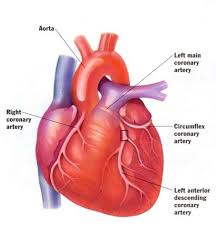 It is recommended that you exercise within 55 to 85 percent of your maximum heart rate for at least 20 to 30 minutes to get the best results from aerobic exercise. The MHR (roughly calculated as 220 minus your age) is the upper limit of what your cardiovascular system can handle during physical activity.
data:image/jpeg;base64,/9j/4AAQSkZJRgABAQAAAQABAAD/2wCEAAkGBxISEhUTEBMVFRUVFxcVFhYVFRYXGBUVGBYWFxYVGBcYHSggGBolGxUVIjEiJSkrLi4uFx8zODMtNygtLisBCgoKDg0OGhAQGi0lICYvLS0vLS0tLS0tNS8tLS8tNS0vLS0tLS0tLS0tLS0tLS0tLS0tLS0tLS0tLS0tLS0tLf/AABEIAOoA2AMBIgACEQEDEQH/xAAcAAEAAgMBAQEAAAAAAAAAAAAABAYBAwUCBwj/xABBEAACAQIDBQUFBgUDAwUBAAABAgADEQQSIQUxQVFhBhMicZEygaGxwQdCUmJy0RQjJOHwM5LxQ2OCU5OissIV/8QAGgEBAAIDAQAAAAAAAAAAAAAAAAMEAQIFBv/EAC4RAAICAQMDAgUCBwAAAAAAAAABAgMRBCExBRJBInETMlFhgUKRFCQzUqHB0f/aAAwDAQACEQMRAD8A+4xEQBERAEREAREQBERAEREAREQBERAEREAREQBERAEREATBmYgGLRMxAEREAREQBEj7RqstKo1NSzqjFVG9mAJCjzNhKjgNq7URFp1MMXdQwNRwPEe9cBz3Zy+wKeg35yRopgF2iVbZm0scKq061EsM9fPUFMoAoeqaOU5iDdUQa/8AqLqSGllo1QwDDcf8I84BsiIgGJmIgCImLwDMTF5mAIiIAiIgCIiAIiIAmJmIAiIgCIiAIiIAmLTMQDFpEq/y2z/cb2/yng/lwPuPOTJhheAJztp7UFLS1zym+gch7s7j7B6fgPUcOnkZXe1FApUDn2H0P5Wt8iJpY2llFjS1xnYoyJ+yO0AqvkYAHh58p3Z8qrsaNQMDxn0fY+OFakr8dx85HVZnZlnX6RVYnDhnP7WbQektMUzZna3/AIga/EiU7G7brLVa1RrIvPebafGdjtXiM2LVeFNPixufgBKPiapOc/ib9z9BK982mdPp+mj8Ndy5/wBl07K9oq9WsKbHMh57x1vL2JRfs1wfheqR+UfM/SXsSzp89m5yupdivcYLGBERJigIiIAiIgCIiAIiIAiIgCIiAIiIAiIgCaqmIRTZmAO+xM2Ez59jMYauMrG/hU92vkosfjmm8IdzMN4L1WC1FtfqCDqCNQR1vIeKw/f0no1PatY25/ddeml/cRwlG2ztJ0tkYg8xO92W2nVr0wTrUQGzHTMul1Pnz4ECbzoajk2jJxeUVXFAmmwb26ZKt7jb5zZ2f29VpKVpWudPELjz898xtOqtXE1jSN0ZviAAw9zAj3SZhNkqi5mnI4e3g9W3CVSVi5w8ETFM5dqtRwWfebDlbQcNJxq2HXQBuP8AadjaNOmQd4PO8r5Egss3xgtaeG22xfuyW16dBBRb2Sb5+psNRy6y7K1xpPh1HFkT6P2H2v3imix1UXXqvEe649Zb02oUvScXqnT3DNsfz/0tkTAmZdOGIiIAkLau0VoU3qNchBmKi2Yi4Gl/MTZVxBvlp6txPBP1deny3yJtSnRShUOIGdGAD3Fy9yAFt5kADQawCLtbtVh6DFCWd1YKyU1JK3Uvc8PZF/eJur9pcNTWm1Vynep3ihke+S17mwOWw5zkDaOzg5XumzlluCjElu7Opud6oSCfnaan2vsyoEVqZIWmVUMh8KZXIS5PFabW15c5gydmt2pwqsVNT2SwY5W8LKaQy5bXNzWTUAjWdijVDqGU3DAEHmCLgym4PFbLqMoSgf5jqqk02ANSolKvluTocopsRwCdJcaNMKoVRZVAAHIDQCZMGyJi8QDMREARExAERMwDVWfKpY7lBPoLz5psa5Uud7EsfMm5+cv/AGiq5cNWP/bb4i31lDwpC0tOX0lmhbM0lycLbWIu1p28HtDuMIQh/mVfAvRfvN8QJUNoVCXnSwJ7yoo4KAB5D/DMdQn2VJLlnT6dp1bbmXEdzvbD2cFObcOI5kbj6fSeNv7UtoDu3AcZ1Kq5KWnKUTF1M7k8L6eU4klhYO/RH4s3N+D29Zn3meQDNWKxaUULvqBoFG9jyE6ewqmHxmHd6T5cRTBZ6DW1Ub2Q/eFpiNUmspFizU11tKRz3Sdjszj+6ro3JgD+k6H4GceppPWFfWVvknlFmcVbW4vyfdlmZC2LXz0KTc0X1trJVWoFF2NgN5M7ieVk8DKPa2j3IhqGpohsvF+fROf6t3K/DGQ1Pauqfh4t+rkPy+vKSxMmp5pUgososP8ANTzMi7YxNOnRd6wDIF8SmxDA6ZbHTUkCTLzBgFIHavDDJVTCWpkXLlaQa64ZayKqg3JCVAvQXtpJOD2zhKjJTXBWVnWiCadLKHekK5UgHQBKjm9re1a95bbDkP8ANPlNbUELBiozLfKbC63FjY8NNIwDSmzKIKlaarkOZcoygNkyZrDQnJ4QeA0ElzAgGAZMQYmQeoiJgGIMXiABMzF4gHA7d1cuCq245F9aiyniwo+7+0tH2iN/RnrUpj/5f2lWqj+nPkOHDjLdPy/k0/UUzFMM3vnf7J081S/SVLaFazS2dgKmZyD+EfOVOovunBe53enPtqsZZe0VXLSIHL6SiURLh2uNkP8AnGVTDrpOXa/UdrRbUla2yTWxPd/dpgD3mxJtz3CdHCbFC2ZMwYbmBIPqJ1Npdm8iLjKZJWqxSoPw1BfLboQPXznf7NYMN7QuJ2tOoqtHHusfc2vqVJlqKLH4iaqeIqg+xfyP7z6NtTZFO1wLdJxl2fS1BZb8uQPE8h8T8o56SqW+CWvqE0sZLF2Z7YYalhaaVmIqDMMgVifaJABtY6WnQXtZhicz52I1VQhsvXW126+ltb1OlhMKnEs3Fj8gOA6f8zeuJoDcskjT4KEqa5ScnncstXtmv/TouT+YhR8LyFW7RYl92WmOgufU/tOYlVDuAmw0c27fJVVFckTjBcL9zp7NxrK4Y1Gck2Otx5a/SXMSubB/hlsACKnNtdfyncPhLHILGs8Fe17i0xaZi0jIhaMsRAFoiIBmYMi7Ux6Yek9aqSEpqXYgEkKoubAb5z8J2pwtRcwqhRe3j8BJzMlgDqfEpGm/S17wDszM5WzO0GGxDKtGqrM1MVQAdchbLryIbQjeJ1LwYQmCZiRdo41KKNUqGyqLnryA6kzKRlZbwiudvcSpWnRJ1Ld4eircD1J+BlV7QY9EohVOp3yBtHGVcTWapYktuA3KBuXyEh4rYVZ9WdR6mTqSisHQjo8c8lV2jV0vO12T2t3TK41A3jdcHQiaxsC7DOSV4i1r9PKdXtFs+jSWhVpIKWeysi6LfKSCB7pX1XrSa8HS0tfwniXDOt2h22ldQKasOJzW9NJysILiR6SeG/CS6TZRYbz8Os5M+6UsLlnVjGNVeETDi3NL+HHs5w58wCAB8D7hLRsHDZaQJ46yv7Mw6j27jqNfWdHGGpksGBpD8JsW6G24fE9OPUg+yKgca5d2cGrbe1cxK09wuC3LmF5n4D4SqY/aWS4Ua+pJPHzkjaFcnRfIDd0AE34zYYo0y7NmZrKT57wBwGknncoR2NKtPl7lQrbVxDHTwjyv8TO52L25SSuExyCpSqEDObg0idATlNihO/lvm5cHyEhYnAqQdJTjqJPydGWjjKGEfa27K4Q7qZX9LsPrIlbsoBrRqsOja/EWPzkT7PO0IrUhQqn+bSAGu90GgbqRuPrxlwlmNksbM81b8WqbhLwcTY2yqiPmrFTbRba+/dO5MRMOTfJFKTk8szAiLzBqZiYmYBiIMQCFtunRahUXEG1IoRUNyPCd+o19NZUa+C2b3iZK7o1Nl8IznViHVMrKbWDgWHshxu8Nrhtc0u5qd+L08pzjmv7ynLtnZistWnQYg2LVcjWTLhRWUnN7Td0EBtqbC97CATNl19l0ivc1L5kZQp7xgyAGpqpGptSZhxIva95PpbbwZKiliCpcqFy5ipL2KKAylQSCNBYzj0m2S5SmKB8TLSW9OoBnqU2K07k+13dV/IX4ASx0uz2HUoUTKKbioADcFwhpqxvckhSbQCWTVHBXHS6H0NwfUT5t232739fuRdUpGxvuNTjcjTTdv5z6JtzG9xQqVeKKSP1HRfiRPkuy1LNc6km9/rN4HQ0FWc2Pwd3YuB0B4Hdym/a9AKJ0qOCphQQMptqVJU++2/3zi7ddhoGzD8wF/VbD4GQXW5eEXacznlnHdtZx+2WLz1qVJdcmtuttPgPjJG0MaaalipzcCPEL8Ovwnjsvs4MWxdYgql2AJ1ZvxEcpom2tzoSwtyXiqPd06VI+0bsw89be64knZ2HzMCZxMNiziKjVT942Xoo3fU++WnZ+FNgVIlRyxLKJp/09yd3NhOdjKpXd/YzolyNHFvlOdtAgr1Hym6uyVIVHDxhuLjeDfqDvuJL2nts1VFJ1Ck2YN9025f5pIVWsFFzwkjFU1pMAy95QqgOttGRuJQ8N+7jJXJSwiTsxLJI2abrlbQg/SQ8X4WMkjZJqL/S4lG3EK/gcWIIuD5TzU7P4x28SIPzZxb03zCrJI3xzyRMDXdMTReibN3iW4b2AYHpa/un3i8+G4mlQwvhLGpiG09lsqDjpafV+z230xFFXAa48LgI5ysN43buI85NW/Bx+qLv7bEtuDt3iR/4sfhf/ANt/2kTa+1+5ovVCMxUCwYMgJZlUXYjQAtcnkDJTjnTmZWE7XIuYVV1UFmNJhUUBVUsc2lxdlA89baz1ie2uHQsGFS6C7AKpI8FN/wAVt1VfQwCyxKa/bxBU/wBJu6A8TkjNmAxVwEF7+LDEb+PC2vc2Tt6liHZKYcMi03YOoWy1BdNL34N6HpcDqxF4gHjEUVdSrqGUixVgCCORB3yJ/wDyMPYL3FKwNwO7WwOTu72tvyeHy0k4xAIC7LogoVpquQ5lyjKA2Tuw1hoSENhfcN0m3i0TJgqv2j1cuEA/FUUegLfQSlbGGolq+0+sBSorzcn/AGqR/wDqVPZrWN/8tNXLB39BD+X/ACy35/B85VcdXLHU7p0MficoBU6ESpbTxzZiijgCTx13ACVe1tl7T1KO5Kw2E/iauU/6dPxOenLzP7zbidsmpUFNVAwwBpk8xuBH5R8Z62h/T4dMOv8AqVPFVI3gcR8h6zRQwvgmtksbIlhHv9T/AAR8Fg+6Pd/h08+Rlo2aluY6j6ziMhZFb7ykr1Ki1j1te06ey8cw3m8rs2tzKGx18UCF18XUb/eJXMY3I6Tr43E3GlwZXcVWOsjnLcxpoNLc52LFzN3du+zVq9696TaC1PKBr+S/LeZoqtJmHxNXD4IUzRR+9zAZqh1Ugj2cn1lqp7bmdSnhYNlXB5kDW1sDcTlZCTqWsNTqZ2qWIC0r0wSoABVj4qR5N+JSdzDynJoJcNry9IezN62px3R4NQuPFq9MXDcWp8VJ4lfleWnsDtnucQqk+CrZD0P3G9Tb3ytKpV1It7XG246ETbTpgG6aa6DlY6WM2UsNM0upU4Sg+GffZC2xi1pUXqOudVGq6agkLrfQLrqTuF42Ri+9oU6n40Unztr8bzO1sWaVJ6iqXKjRQCSxJtbQE8ZdPGtNPDK4naWiX7tMKSTlTQU7ZWpFzu0y5VsPxAaSPT7WYY2P8LYFLlstOwAWrlW4GotRtfcLgcJtbtNiyFqDCFUsboe8NRm/h1rAf6dlAZitzvykb9JKwvaKu1Smj4XIKlRaYu5zXNFazvlKC6AFluDvAGl4BpwPaOjVNPLhDlqPTpAkU/bqUe+IIHAJUqXPRhxlopYZF1RFU2tcKBpwGnDQT21FSQxUErexIFxfQ2PC4nuDAiDEAzMGZmDAMTzaepgwYwfOPtUqfzKA4BGPqwH0lawFW0sv2s0jeg/61/8AqR9ZSsNV0Ejnyen6ek9PE6GMxgVSSdBI3ZTCGtiM76hPG36tyD3fQSNtPVPeD6TLvUo4eh3ZIetV74/opkZAeh0M0+VZLU+MIk42oamKqE8GyjyX+95YEw4yaSv4xPH3y+zUOb9L/eUzu4TFAqATKcnuSNehYOVjFsVtwv6kiTKHiGtr+X1E8YsC5mlXtIpSwSY2N2IrkaGcqvWuZIxNac0kas3sj1J5TRLfJJGOES8Dg+8bU2W4F+Z5CdLbCB64pr7NFAn/AJEXP0nM2IGqYmlnPhDXCjQDKCffu3zpYF71ajHeaj/BrCWltHJWlLNnsQsWTSs43jQjgynep6H9pHrUhTqXXVGAZTxyNqPeL2k7bumXTfc/T6znM/8ALpngpameljmX4GbJbYNs4lleTNRbHXhr7t/0nuk1j77jyOo+c1MbjLy3eW60xRe2h1tutw5j6zXlEvk+u9gaobCAfhdlPrm+RlltKZ9mT/yqo4BwfVf7S5mXq3mCPH62PbqJr7i0xlHKIm5VMxaYE9QDFomYgCYMzPMAQRMiDAKT9qeGLYVWH3KgPuYFfmRPltJso13b59o7d0s2BrDllPo6z49Wo5TYjfMWR9HcdrpN27qfuhs6mtd2eqSKFIZn6jgo6sQfdOlj8WMQlGsFCAM9PL+EC2Uf7ROXfLglQf8AVrknqqLYD1BnS2dls1J/YcZgfwsovce4fCVLJZ2OtFPPf9CRRQruAIb2lO49eh6z29BFGZC1uI0JXz3adZpSoaYF7EcGG4/t5T3/ABI/z6yq5eGWe18xNbPea33Q1uE11HkOSTtI1eaqyA2A4b/O09k+ITFBN55/PfNjY6WwqYGIp9bj1UzIxCitUCb1Y5lO8HiRzBkdapUqw3qQfSNv0wlcVgp7usAQw1GbnpqDbpwliHqiVLMqz3PG08V3r33AAADpzmMNlKujPlDW4X8QOh03CxIPQ9JnEOCubRuZvr6jf75Czg6fP6cJvF+UbdqxgxiLqbEWNvXyPHdNtNb2I/5mo3tYHTkRcfGZwxsbWt8vdymJEi+59O+y9f5dY/mQegMu9pUPs0pW